Presentation of UNIDEP

Mustapha Sadni Jallab
Head of Training and Research Division
16 July 2018
New York
Implementing the SDGs and Agenda 2063
2018 HLPF
1
Development challenges
2
Agenda 2063
Sustainable Development Goals, Agenda 2030
Financing development, Addis Ababa Action Plan
Green economy, Paris Declaration
Gender dimension
Intra African trade, CFTA
youth
employment
natural resources management 
agriculture transformation
energy



regional integration
infrastructure
governance
migration
statistics
IDEP Activities
3
Core / Thematic short courses
Tailor made and Collaborative courses
High Level Dialogues & Development Seminars
Master’s programme
Research
Fellowship Programme
E-learning
Library
Guiding Principles
4
Supporting the implementation of Agenda 2063 and 2030 through training and research

Harnessing ICT for a better delivery through e-training programmes

Guidance from IDEP various constituencies (COM, Member states, Board, Scientific committee, feedbacks from participants)
Training
5
Short courses
6
20 onsite training courses related to SDGs issues

Data analysis and macroeconomic modelling for development planners and better monitoring; sectorial policy and planning (trade, industry, agriculture, energy) international trade negotiations in support of the CFTA; social policy, Road safety, inclusive green economy as a development strategy, management of gender-responsive economic policy, preceded by a training of trainers; focus on more efficient mineral resources management (mineral governance; mineral contracts & negotiations); domestic resources mobilization, transport infrastructure, migration policy for RECs, etc…

New issues addressed

Long term planning and prospective studies; green economy; innovation and Intellectual properties, trade policy analysis within the CFTA context

Rating by training > 90%

3614 applications in 2017  vs 2542 applications in 2016
Achievements over the 2016/17 biennium (end)
Distribution of participants per theme
Geographical repartition
8
Research and technical assistance
9
Research areas
	Agenda post-Quito and the urbanisation challenges for Africa
	Data for Africa
	Gender and climate change
	Ownership of agendas 2030 and 2063 by African countries
	Transformative agriculture for Africa’s future
	Trade and industrialisation

HLPD
	Is Africa ready to invest in a green industry?
	Urbanisation and industrialisation

Fellowships
	2 IDEP fellowship programmes, 1 ECA fellows granted
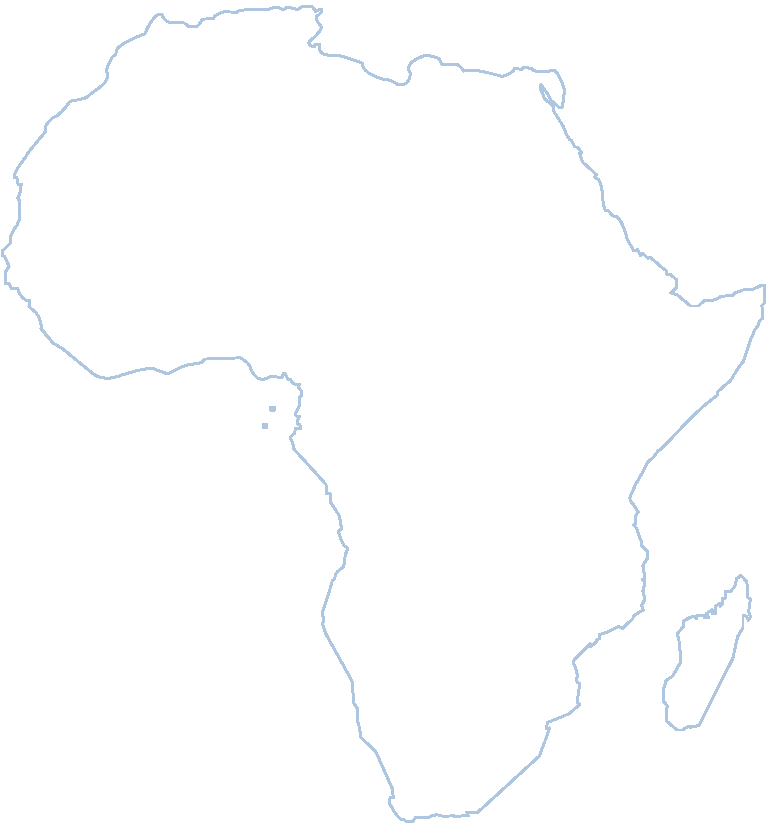 Supporting the SDG’s impolementation through E-learning activities
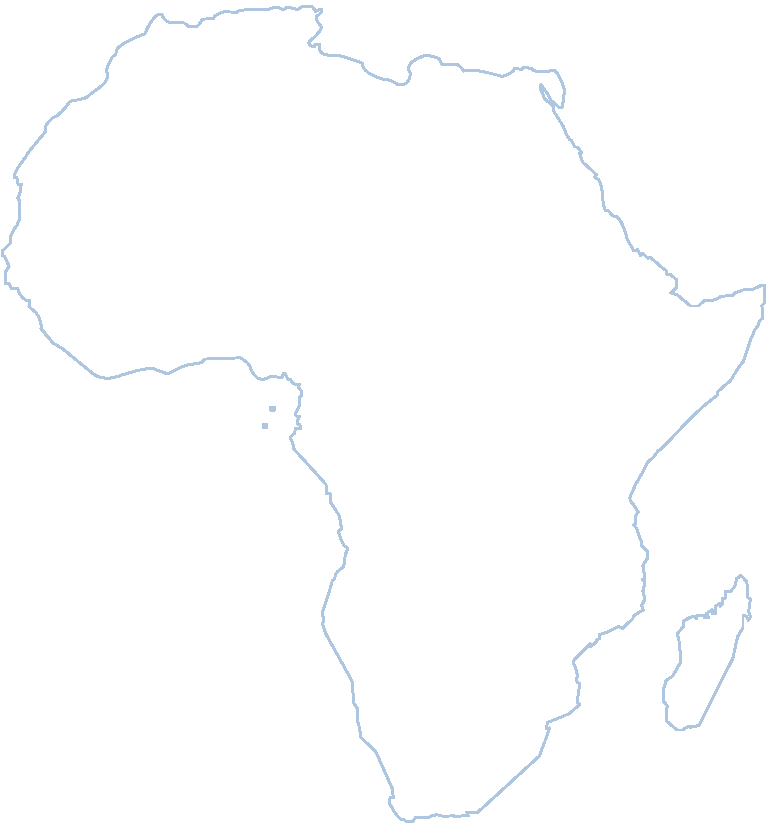 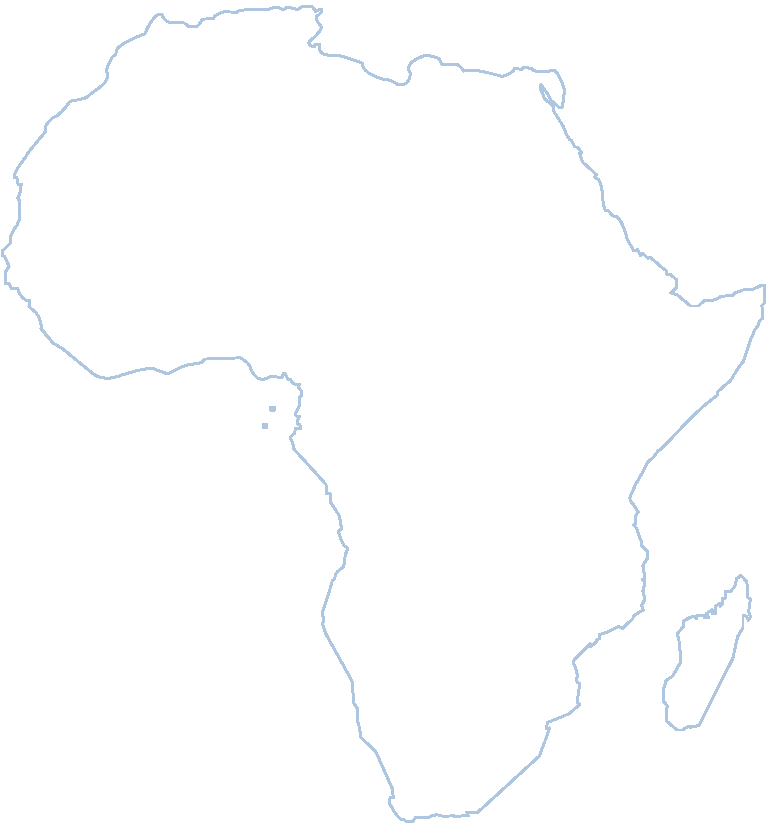 10
Cooperation UNITAR - ECA 	1 course based on ERA 2017 
	6 weeks
	Delivered in English and French






Internally - Pilot
	1 course based on ERA 2015
	To test internal capacity
	4 weeks
	French
Women

Men
Knowledge Management
11
Library digitisation as part of IDEP KM

First phase:

	262 161 pages scanned / 520 000
	3323 titles / 5 800 in several file formats: 
TIFF 300 DPI  for archiving
PDF/A 300 DPI with automatic indexing by OCR 
	for consulting and full text search
TXT UTF-8 with manual indexing for further description 
	and search in digital libraries and repositories

	16 Countries + IDEP documents
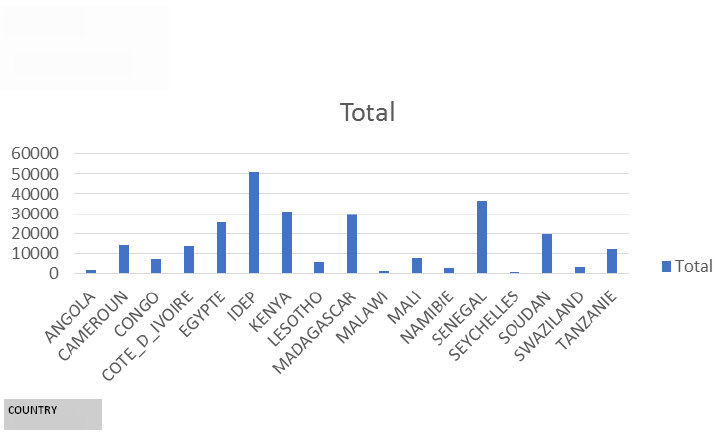 number of pages scanned
Concluding remarks
12
IDEP will continue and sustain its approach to train Africans government officials especially on green industrialisation and economic transformation among others structural issues
Strategic shifts in the delivery mechanisms and orientation of the IDEP programme in immediate response to the capacity development needs expressed by Member States through both SDGs and Agenda 2063, 
and the increasing requests for IDEP’s services from member States.
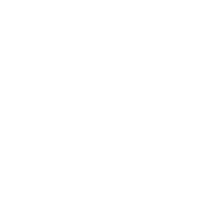 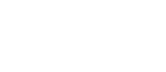 THANK YOU!
More: www.uneca.org/idep
13